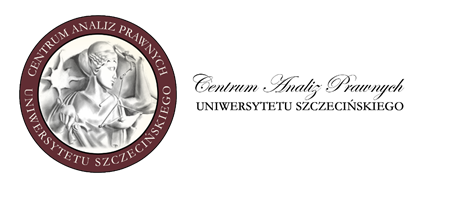 Centrum Analiz Prawnych Uniwersytetu Szczecińskiego
https://wpia.usz.edu.pl/centrum-analiz-prawnych-uniwersytetu-szczecinskiego/